Virtis-Opis Update
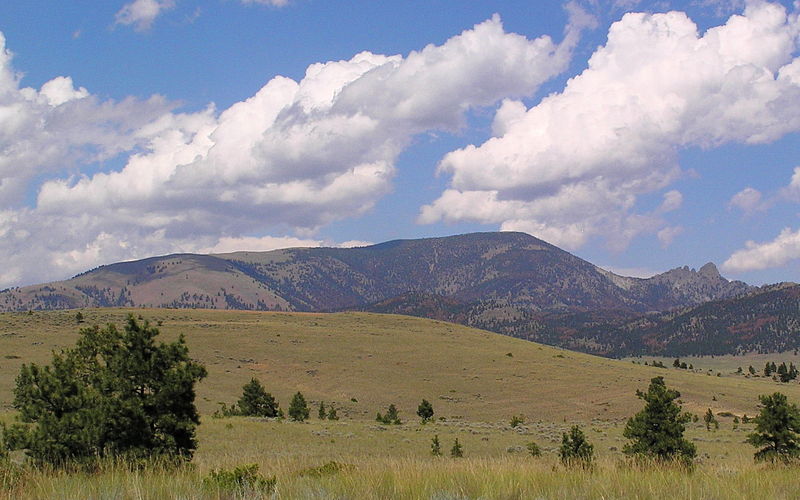 Virtis-Opis User Group Training Meeting
Helena – August 2011
Virtis / Opis Update
Virtis / Opis Version 6.3
Released July 2011!
Enhancements for 6.3
New AASHTO engine for Load Factor Rating
For steel and concrete multi-girder superstructures.
For steel floor systems (floor beams and stringers).
New AASHTO engine for Allowable Stress Rating
For steel and concrete multi-girder superstructures.
For steel floor systems (floor beams and stringers).
Enhancements for 6.3
Specification updates
AASHTO Standard Specifications for Highway Bridges, 17th Edition (LFD/ASD)
AASHTO LRFD Bridge Design Specifications 4th and 5th Editions and Interims 2008 through 2010  (LRFD)
AASHTO Manual for Bridge Evaluation 1st and 2nd Editions and Interims  (LFR/ASR/LRFR)
Enhancements for 6.3
Selection of the specification version
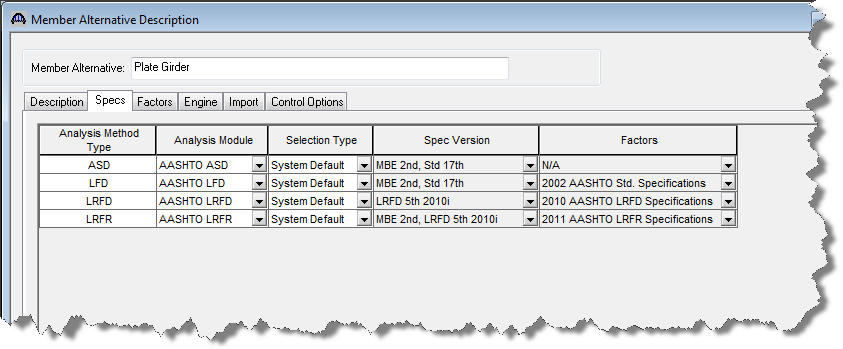 Enhancements for 6.3
For the AASHTO engines a spec version can be selected…
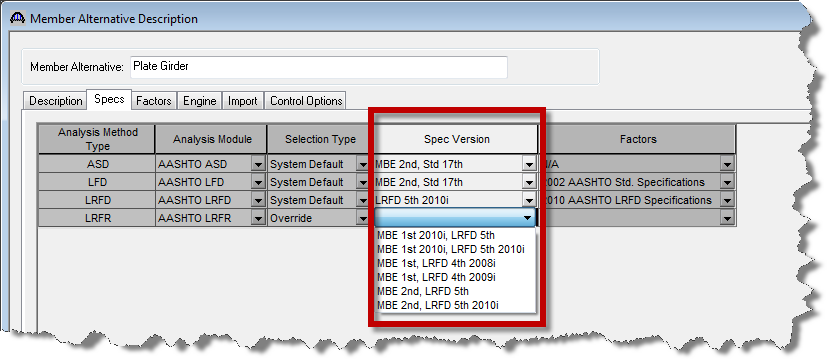 Enhancements for 6.3
Corrugated Metal Deck Rating
Standard gage rating of the deck
Nonstandard gage rating of the supporting beam
Nonstandard gage rating of the deck
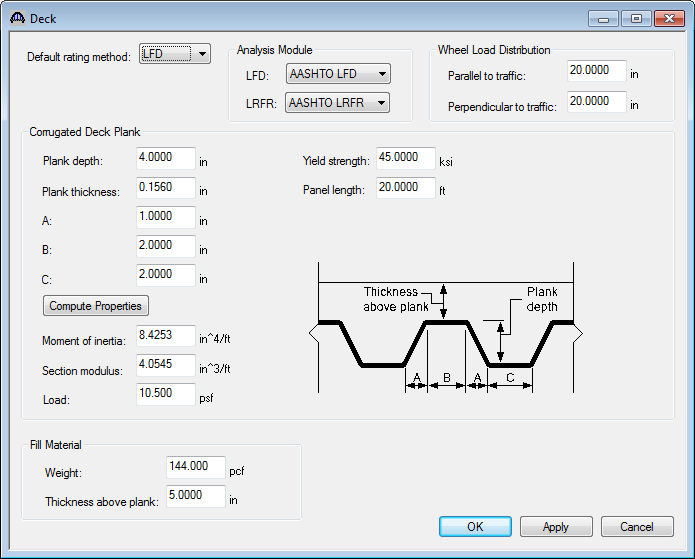 Enhancements for 6.3
Michigan LRFR Enhancement
User-defined Strength I load factor override by vehicle for legal loads.
Apply a lane load along with a permit vehicle for span length between 200 and 300 ft. and for negative moment.
An option to gap out the permit vehicle lane load.
Enhancements for 6.3
Added three new cross sections for floor trusses
Added double angles for longitudinal trusses
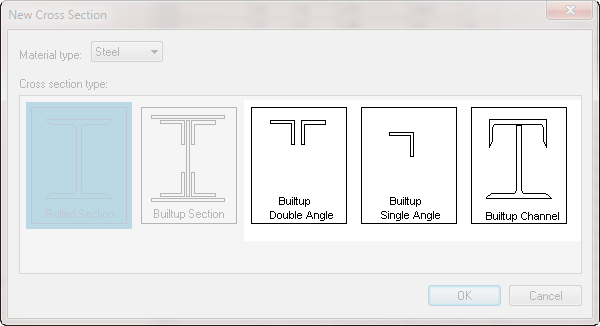 Enhancements for 6.3
User requested enhancements (voted on by the User Group) 
Point of Interest Capacity Override (for the 6.4 release)	
Shear Stirrup Design Tool for Prestress 	
Truss LL Distribution Factor Computation
Enhancements for 6.3
Support for Windows 7
API Updates for Third-Party Developers
Superstructure Domain
AASHTO Finite Element Engine
Enhancements for 6.3
Implemented the new AASHTO LFR specification checking for floor trusses
Added a software interface for Permit/Routing systems
Enhancements for 6.3
Implemented several new control options to further control the analysis and reporting
Added printing of rating results to the Bridge Explorer
Numerous additional smaller enhancements
Wyoming BRASS
Wyoming BRASS will no longer be delivered with Virtis/Opis starting with 6.3
All necessary capabilities of BRASS have been implemented in the AASHTO engines
BRASS will continue to be available for use as a third-party engine licensed through Wyoming DOT
Virtis/Opis Goals
Develop V/O analysis engine (AASHTO engine)
Match/exceed BRASS capabilities
3D analysis
Bridge Types used by majority of the agencies
Continue to advance substructure modeling/analysis
Improve interface and reporting
Continue to advance 3rd party development
[Speaker Notes: Specification checking for Steel Multi-Girder Superstructure 
The new AASHTO LRFD reinforced and prestressd concrete specification checking engine will be enhanced to perform specification checking for steel multi-girder superstructures. The export module will be modified to compute dead load, live load and LRFD distribution factor for steel beams and the spec controller classes will be enhanced.  The module will rely heavily on existing modules written for the substructure module and the recently completed non-standard gage (NSG) enhancement.  The cross section types to be supported are I shapes comprised of rolled beams and welded plate girders
LRFR Enhancements
Including the addition of LRFR capabilities for multi-girder steel superstructures in the spec-check module
Addition of LRFR Rating of Piers
This will include the cap, columns, footings and drilled shafts.]
Virtis/Opis Steps to Advance Goals
Prepare for expiration of BRASS agreement
Develop full 3D (refined) analysis
Add new bridge and substructure types
Update input/output
Continue to discuss 3rd party issues with outside developers
[Speaker Notes: Specification checking for Steel Multi-Girder Superstructure 
The new AASHTO LRFD reinforced and prestressd concrete specification checking engine will be enhanced to perform specification checking for steel multi-girder superstructures. The export module will be modified to compute dead load, live load and LRFD distribution factor for steel beams and the spec controller classes will be enhanced.  The module will rely heavily on existing modules written for the substructure module and the recently completed non-standard gage (NSG) enhancement.  The cross section types to be supported are I shapes comprised of rolled beams and welded plate girders
LRFR Enhancements
Including the addition of LRFR capabilities for multi-girder steel superstructures in the spec-check module
Addition of LRFR Rating of Piers
This will include the cap, columns, footings and drilled shafts.]
Virtis/Opis Goals – Analysis
AASHTO Engine – LRFD/LRFR/LFR (2009-2011)
Match/exceed BRASS capabilities (July 2011)
Use current or previous LRFD/LRFR Specifications (July 2011)
Full 3D analysis (July 2012)
Gusset Plate Analysis (July 2012)
[Speaker Notes: Specification checking for Steel Multi-Girder Superstructure 
The new AASHTO LRFD reinforced and prestressd concrete specification checking engine will be enhanced to perform specification checking for steel multi-girder superstructures. The export module will be modified to compute dead load, live load and LRFD distribution factor for steel beams and the spec controller classes will be enhanced.  The module will rely heavily on existing modules written for the substructure module and the recently completed non-standard gage (NSG) enhancement.  The cross section types to be supported are I shapes comprised of rolled beams and welded plate girders
LRFR Enhancements
Including the addition of LRFR capabilities for multi-girder steel superstructures in the spec-check module
Addition of LRFR Rating of Piers
This will include the cap, columns, footings and drilled shafts.]
Virtis/Opis Goals – Bridge Types
Steel Corrugated Deck (July 2011)
RC Culverts (July 2012)
RC Slab Systems (July 2012)
Steel Curved Girders (July 2013)
RC Box Girders (July 2013)
Post-Tensioned Multicell Box Beams (July 2013)
[Speaker Notes: Specification checking for Steel Multi-Girder Superstructure 
The new AASHTO LRFD reinforced and prestressd concrete specification checking engine will be enhanced to perform specification checking for steel multi-girder superstructures. The export module will be modified to compute dead load, live load and LRFD distribution factor for steel beams and the spec controller classes will be enhanced.  The module will rely heavily on existing modules written for the substructure module and the recently completed non-standard gage (NSG) enhancement.  The cross section types to be supported are I shapes comprised of rolled beams and welded plate girders
LRFR Enhancements
Including the addition of LRFR capabilities for multi-girder steel superstructures in the spec-check module
Addition of LRFR Rating of Piers
This will include the cap, columns, footings and drilled shafts.]
Virtis/Opis Goals – Substructure
Drilled shaft analysis & specification checking (July 2012)
Substructure LRFR rating (July 2013)
[Speaker Notes: Specification checking for Steel Multi-Girder Superstructure 
The new AASHTO LRFD reinforced and prestressd concrete specification checking engine will be enhanced to perform specification checking for steel multi-girder superstructures. The export module will be modified to compute dead load, live load and LRFD distribution factor for steel beams and the spec controller classes will be enhanced.  The module will rely heavily on existing modules written for the substructure module and the recently completed non-standard gage (NSG) enhancement.  The cross section types to be supported are I shapes comprised of rolled beams and welded plate girders
LRFR Enhancements
Including the addition of LRFR capabilities for multi-girder steel superstructures in the spec-check module
Addition of LRFR Rating of Piers
This will include the cap, columns, footings and drilled shafts.]
Virtis/Opis Goals – Beyond 2013
Updated GUI, include trusses
Stronger reporting tools
Frame analysis
Ratings for Bridge Decks
Integral Abutments
Steel Box Girders
[Speaker Notes: Specification checking for Steel Multi-Girder Superstructure 
The new AASHTO LRFD reinforced and prestressd concrete specification checking engine will be enhanced to perform specification checking for steel multi-girder superstructures. The export module will be modified to compute dead load, live load and LRFD distribution factor for steel beams and the spec controller classes will be enhanced.  The module will rely heavily on existing modules written for the substructure module and the recently completed non-standard gage (NSG) enhancement.  The cross section types to be supported are I shapes comprised of rolled beams and welded plate girders
LRFR Enhancements
Including the addition of LRFR capabilities for multi-girder steel superstructures in the spec-check module
Addition of LRFR Rating of Piers
This will include the cap, columns, footings and drilled shafts.]
Beta TAG
Reviews mockups and other proposals
Tests product in spring
Important opportunity to be involved in development of the product
Upcoming presentation on how to test the product
Contact Dean Teal (KSDOT), TAG Chair for more information
[Speaker Notes: Specification checking for Steel Multi-Girder Superstructure 
The new AASHTO LRFD reinforced and prestressd concrete specification checking engine will be enhanced to perform specification checking for steel multi-girder superstructures. The export module will be modified to compute dead load, live load and LRFD distribution factor for steel beams and the spec controller classes will be enhanced.  The module will rely heavily on existing modules written for the substructure module and the recently completed non-standard gage (NSG) enhancement.  The cross section types to be supported are I shapes comprised of rolled beams and welded plate girders
LRFR Enhancements
Including the addition of LRFR capabilities for multi-girder steel superstructures in the spec-check module
Addition of LRFR Rating of Piers
This will include the cap, columns, footings and drilled shafts.]
Upcoming Brainstorming Session
Last one in 2008
Allows TF to measure the pulse of the UG in terms of “big ticket” items – what’s important now?
More conceptual rather than focusing on specific enhancements
TF uses results to map out next 3-5 years
[Speaker Notes: Specification checking for Steel Multi-Girder Superstructure 
The new AASHTO LRFD reinforced and prestressd concrete specification checking engine will be enhanced to perform specification checking for steel multi-girder superstructures. The export module will be modified to compute dead load, live load and LRFD distribution factor for steel beams and the spec controller classes will be enhanced.  The module will rely heavily on existing modules written for the substructure module and the recently completed non-standard gage (NSG) enhancement.  The cross section types to be supported are I shapes comprised of rolled beams and welded plate girders
LRFR Enhancements
Including the addition of LRFR capabilities for multi-girder steel superstructures in the spec-check module
Addition of LRFR Rating of Piers
This will include the cap, columns, footings and drilled shafts.]
Virtis & Opis Licenses
Virtis
Opis
[Speaker Notes: Currently 65 agency licenses of Virtis and Opis and 172 consultant licenses.  Numbers on charts don’t include a handful of Academic licenses.]
BRIDGEWare Task Force
Questions & Comments
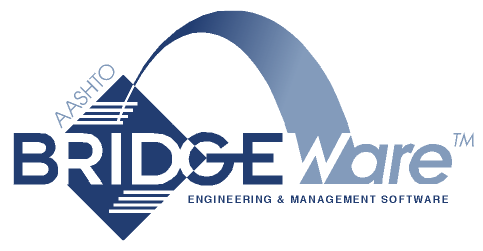 Thanks for your continued support